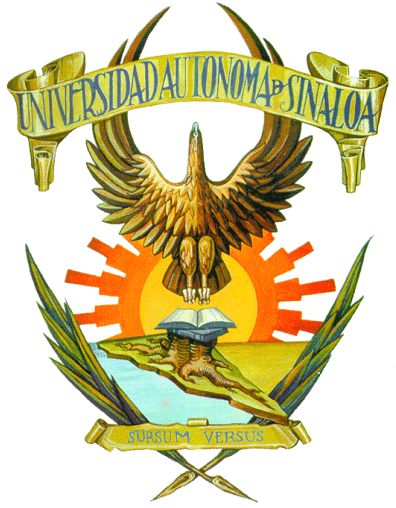 Universidad autónoma de Sinaloa facultad de medicina licenciatura en imagenologia
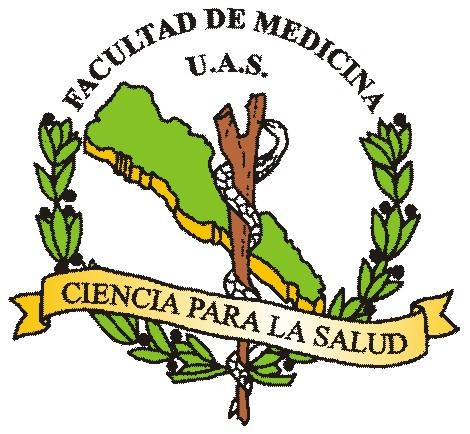 ¨osteogénesis imperfecta¨


Alumna: santos duran gloria Estefany
Imagenologia pediátrica
Grupo 6-2
21-Abril-2020
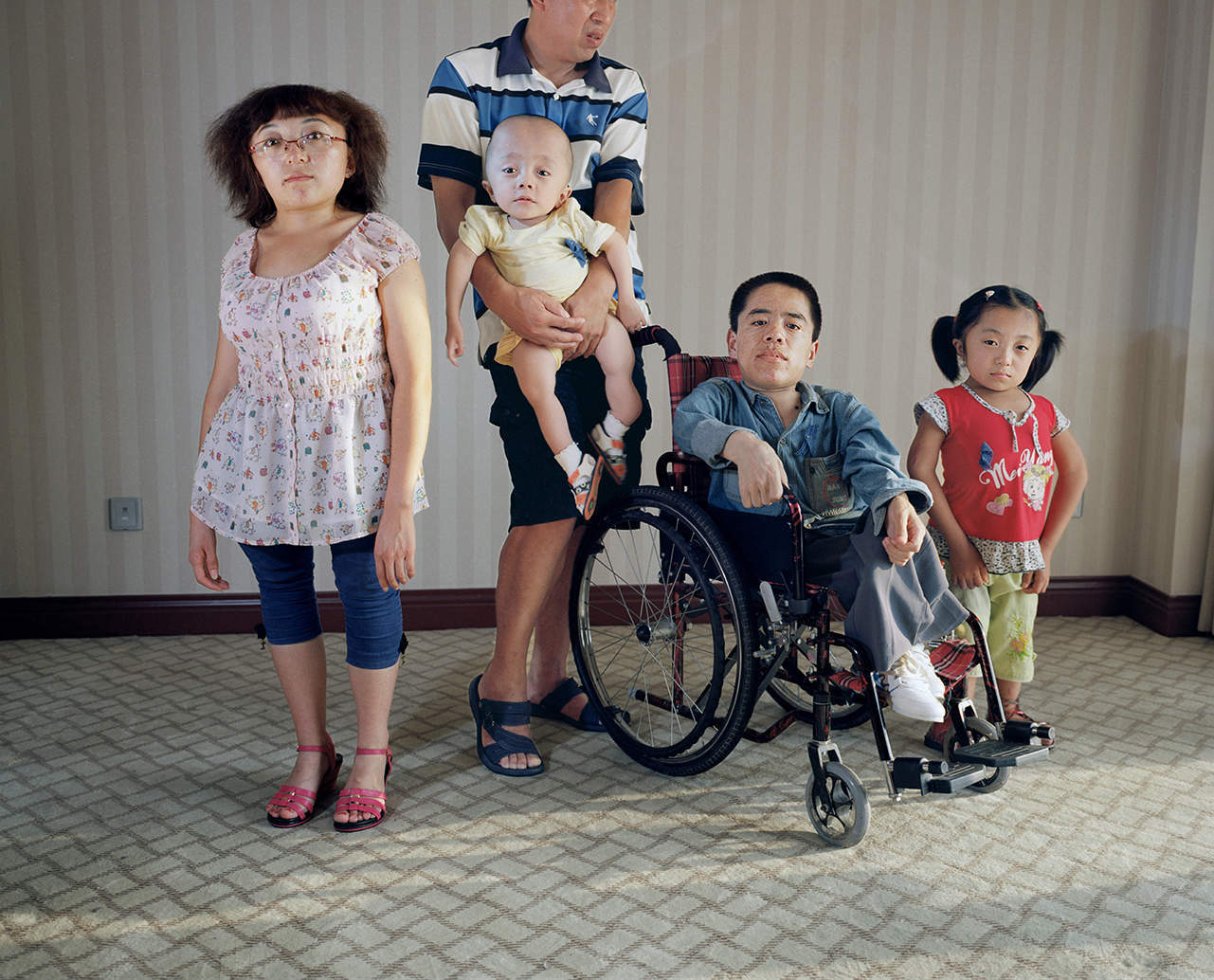 ¿Qué es?
La OSTEOGENESIS IMPERFECTA (OI)  es una enfermedad genética, autosómica dominante en la cual existe una anormalidad en la formación de colágeno tipo 1.
Este defecto produce una DEBILIDAD y FRAGILIDAD ósea de diversos grados de severidad y subsecuentemente fracturas patológicas, además de afectar otros tejidos.
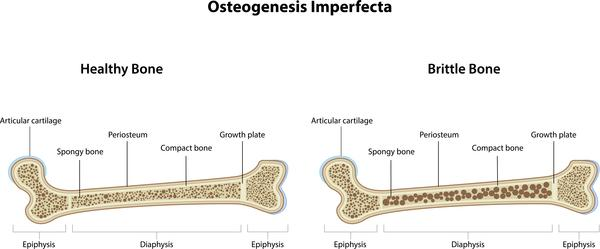 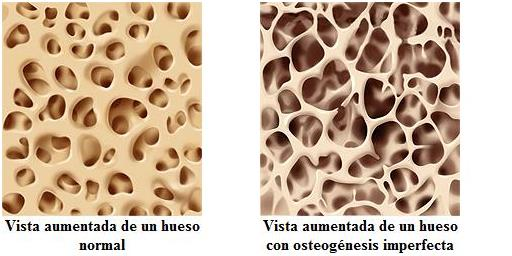 Clasificación de oi
Tipos de oi
Características
Fragilidad ósea 
Escleróticas azules 
Dientes opalescentes
Hipoacusia
Deformidad de huesos largos y columna vertebral
Retraso del desarrollo motor
Talla baja 
Hiperextensibilidad articular
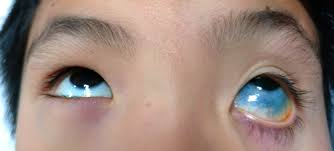 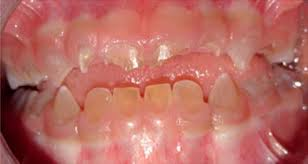 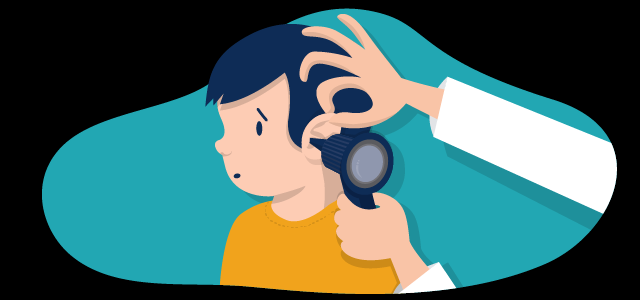 Diagnostico de oi
RADIOGRAFIAS DE:
Cráneo
Tórax
Huesos largos
Pelvis 
Densitometría ósea 
También es posible analizar la síntesis de colágeno en la biopsia de piel.
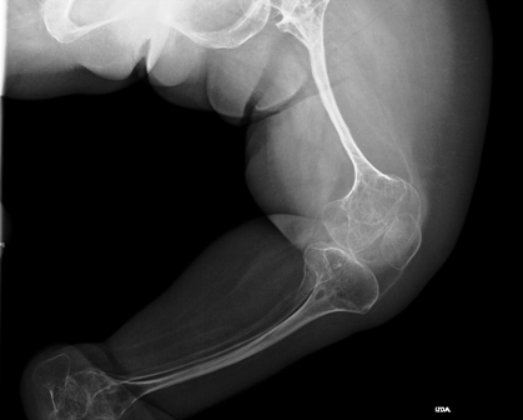 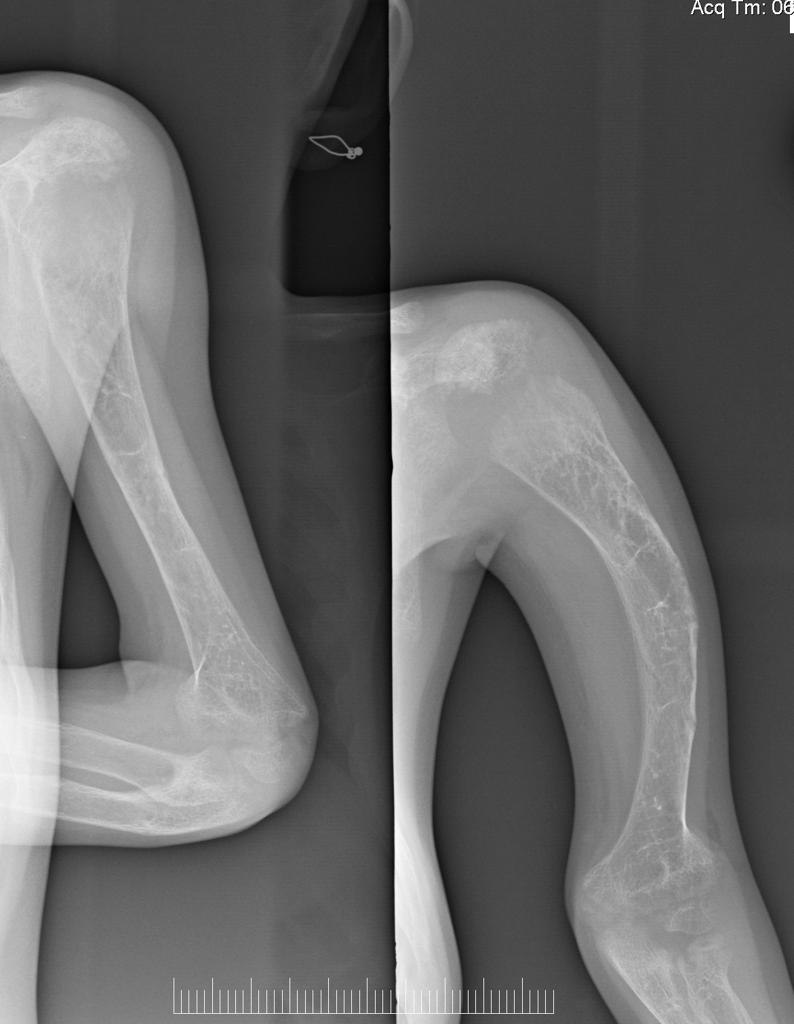 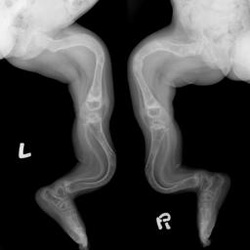